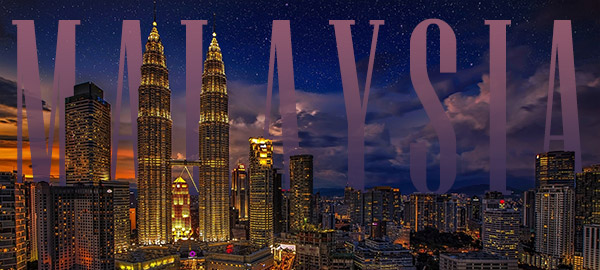 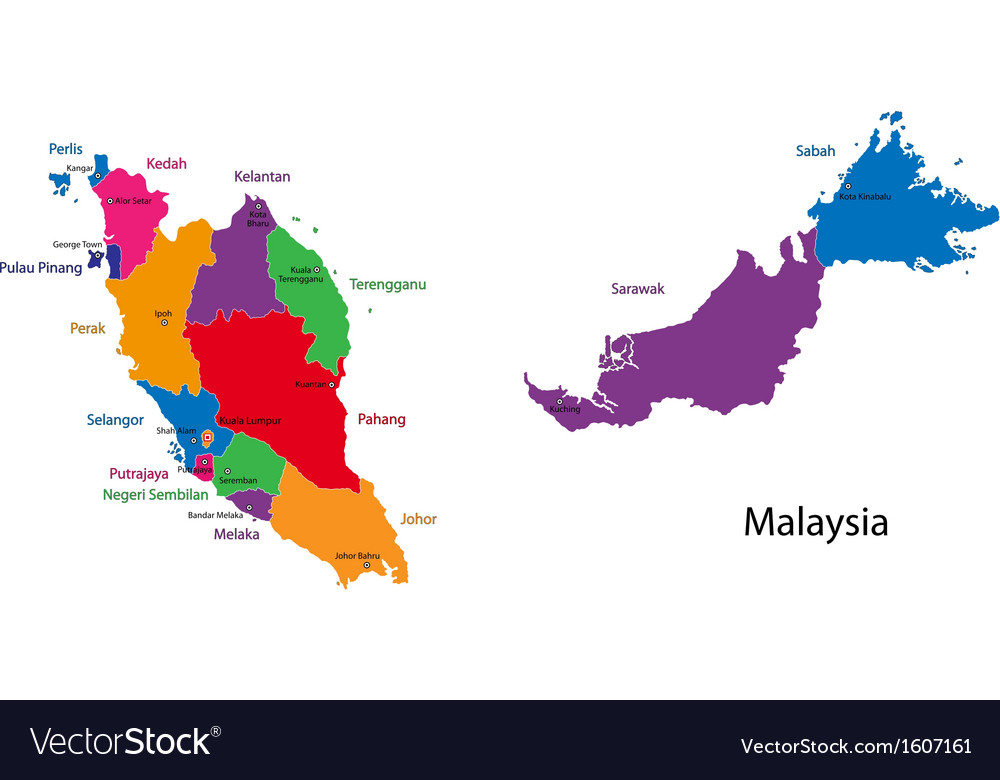 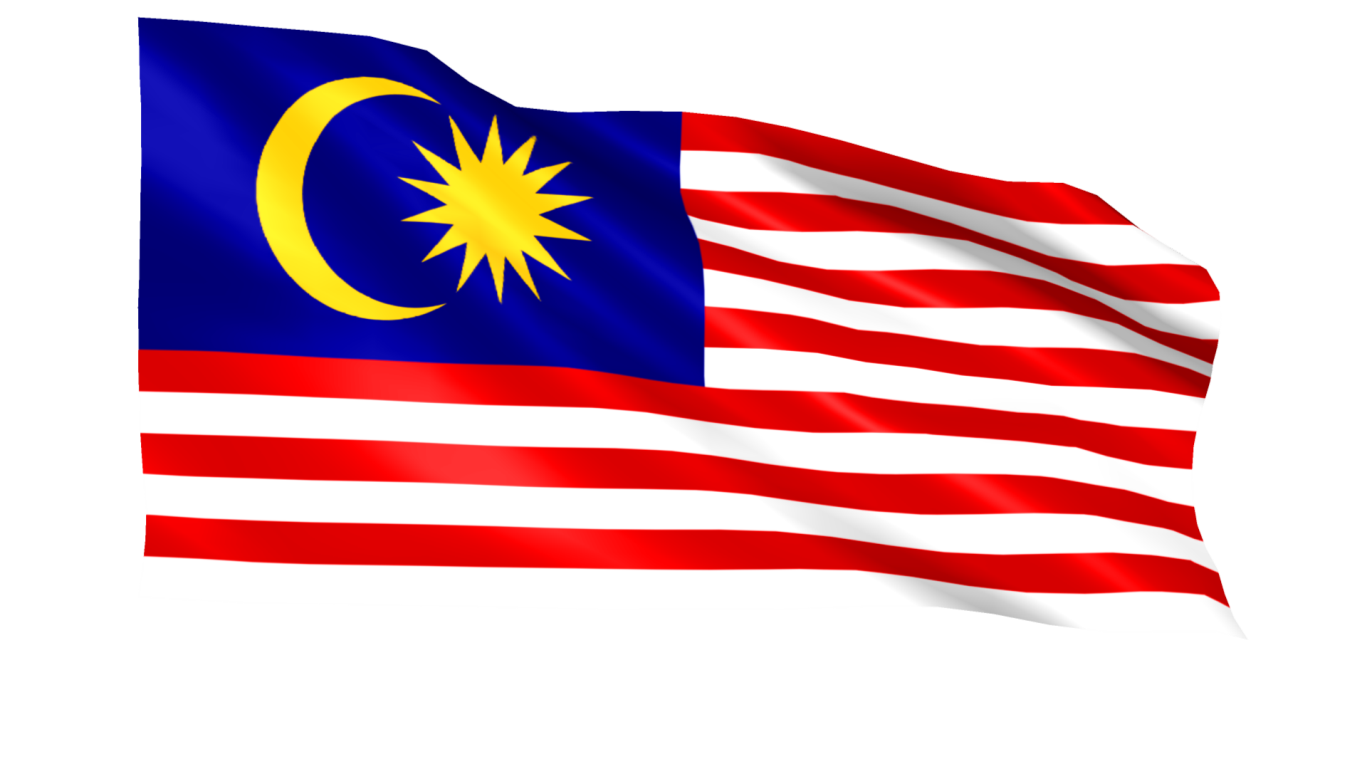 Geography
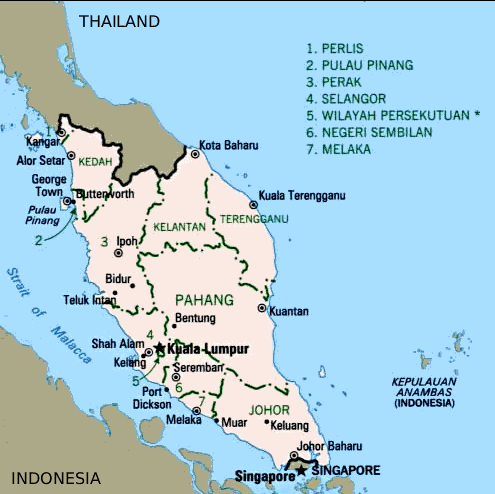 Peninsular Malaysia
Perlis
Kedah
Penang
Perak
Selangor
Negeri Sembilan
Malacca
Johor
Pahang
Terengganu
Kelantan
Malaysian Borneo
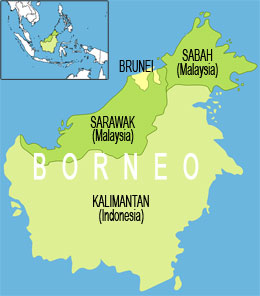 Capital
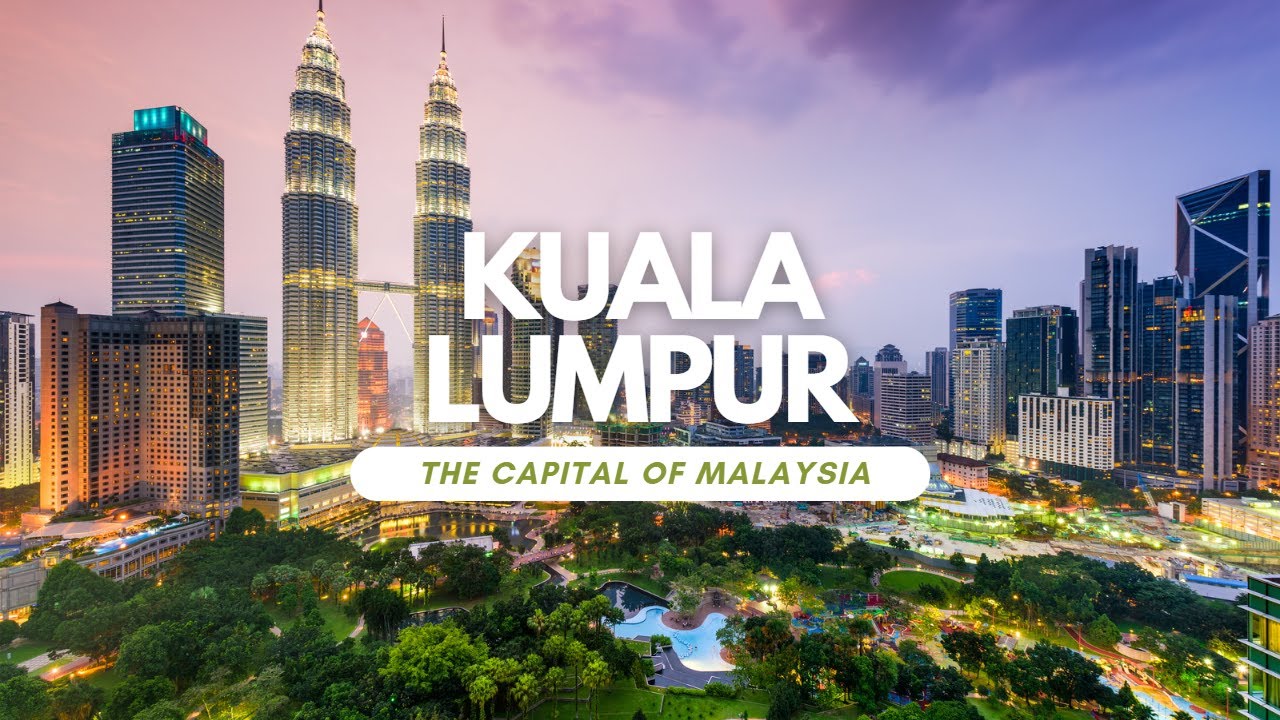 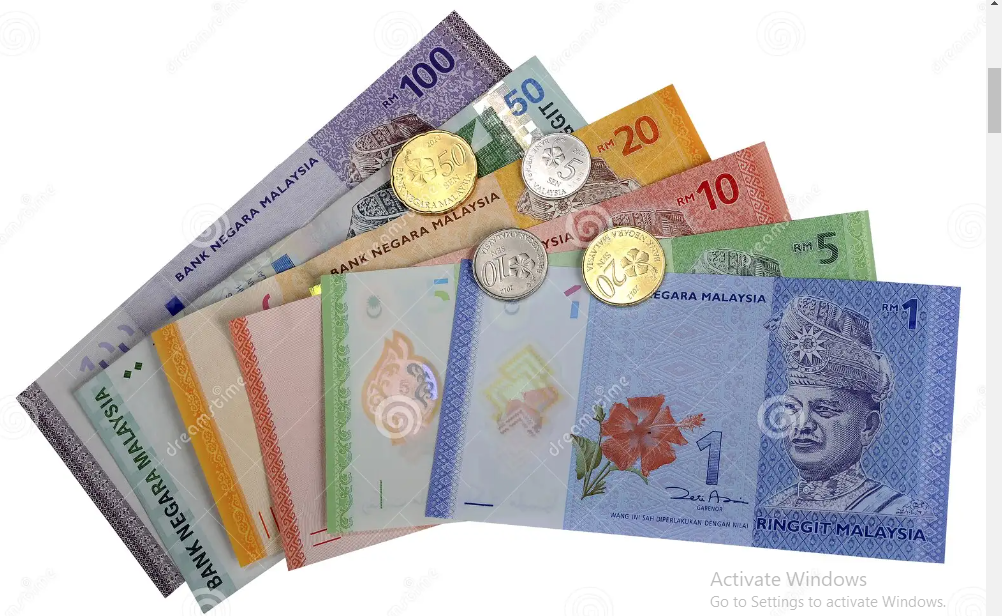 Currency of Malaysia
Language - Malayu
Common Phrases and translation:
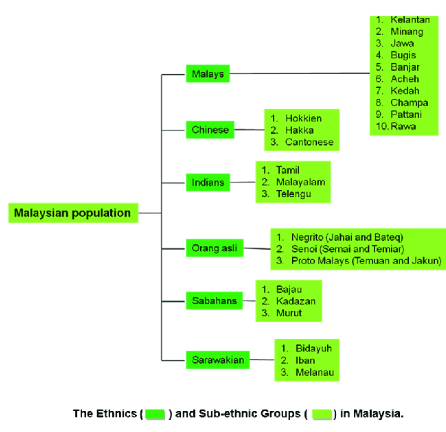 Ethnic Diversity
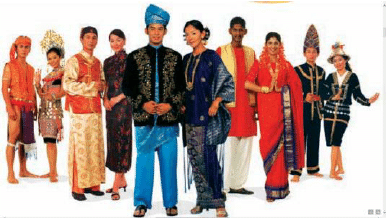 Religion
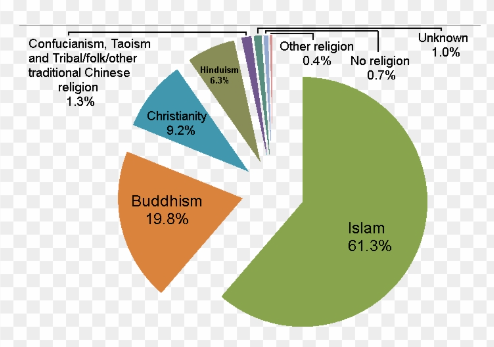 Cuisine
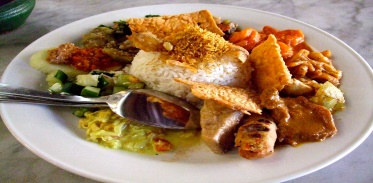 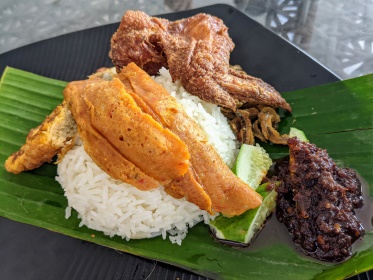 nasi campur


nasi lemak

 
Satay


laksa
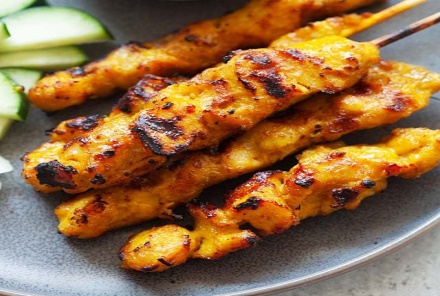 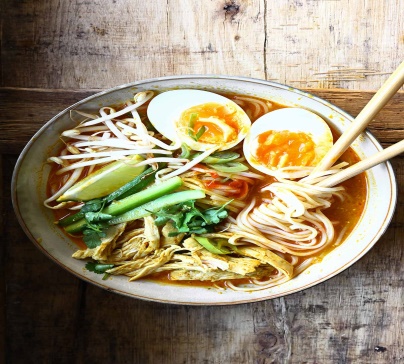 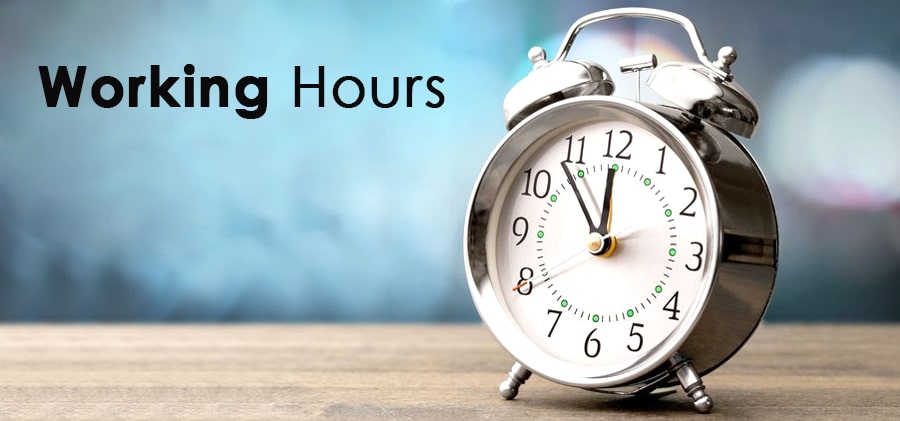 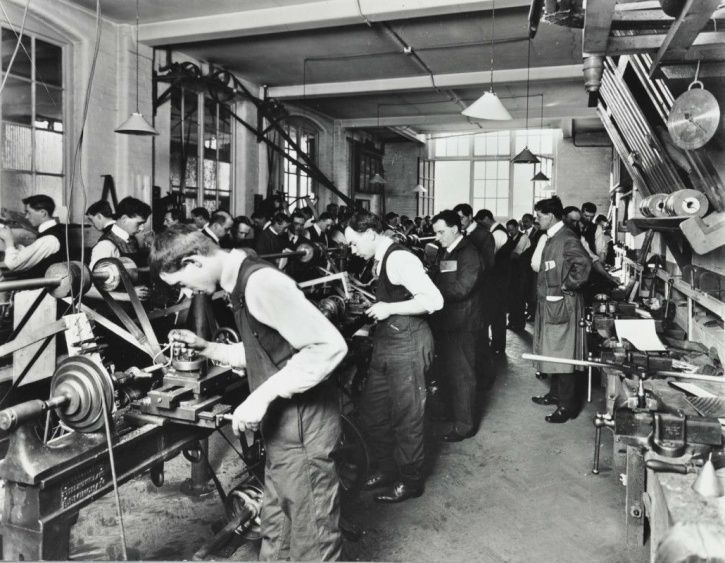 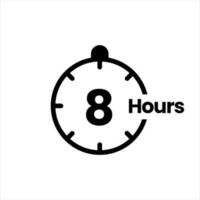 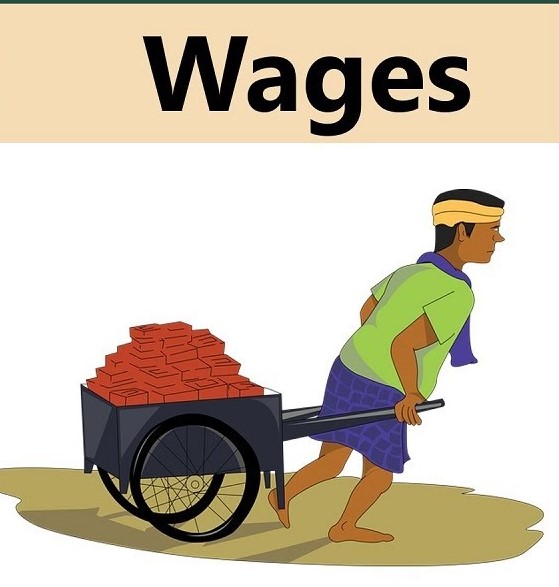 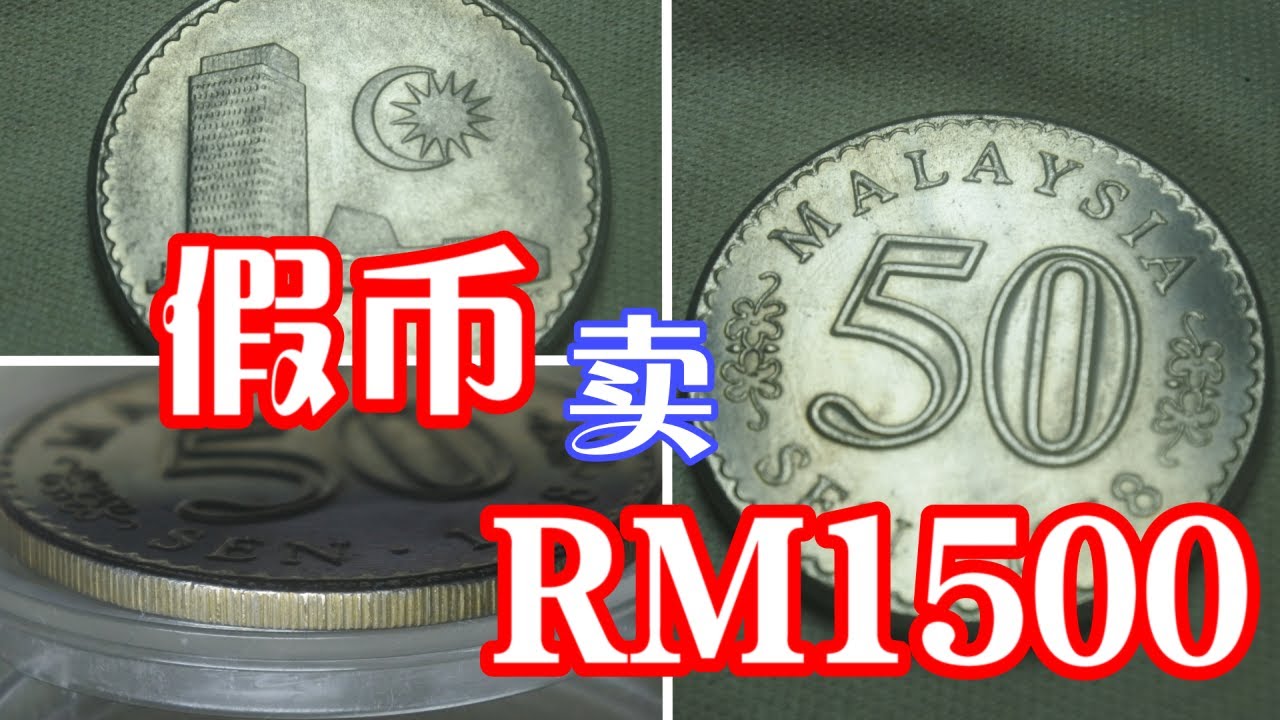 Basic Salary
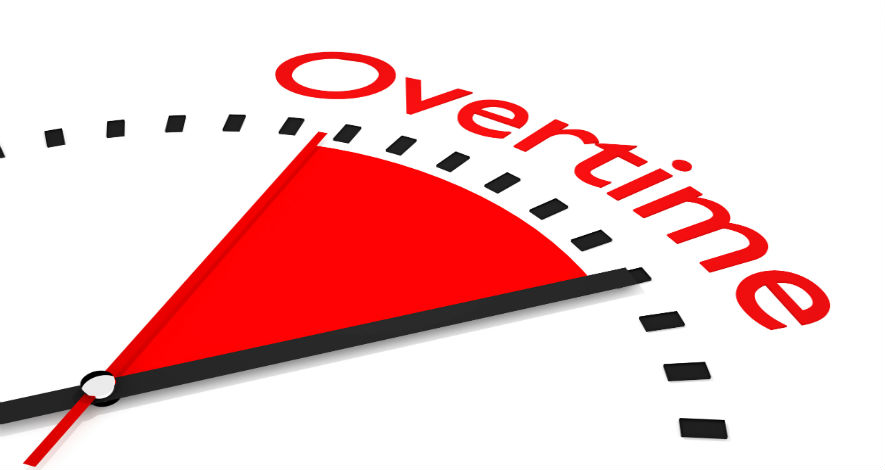 On Normal Days                         Salary * 1.5
On Sundays/rest days               Salary * 2.0
On public holidays                     Salary * 3.0
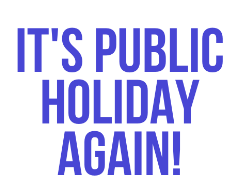 1. The National Day2. The Birthday of Yang di-Pertuan Agong3. Birthday of ruler of the state4. Labour day5. Chinese New Year – 2 days6. Hari Raya Puasa – 2 days7. Malaysia Day – 1 day8. Deepawali – 1 day9. Christmas day - 1 day
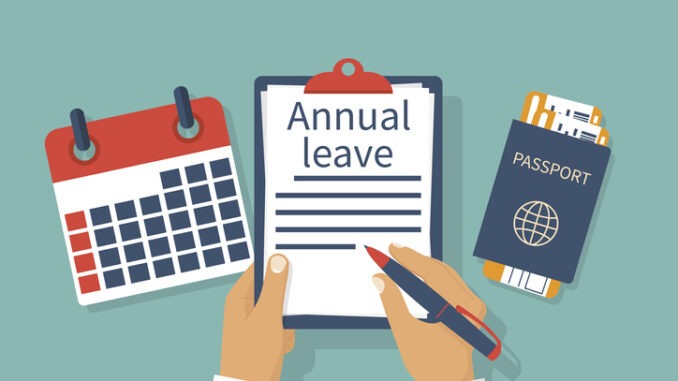 First 2 Years of Service		 	– 8 days
2 to 5 Years of Service 			– 12 days
More than 5 years of service 		– 16 days